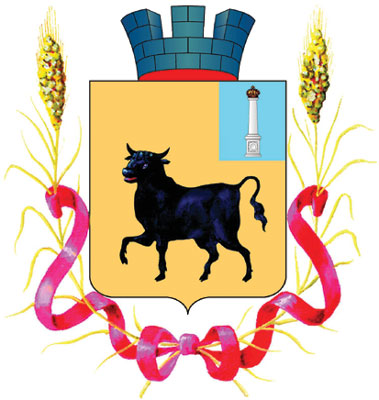 Город Сызрань
1683 год -основание крепости СЫЗРАН
История названия
Город получил свое название от реки Сызран, на которой была основана крепость. В описании XVIII века гидроним указывается в формах «Сыза», «Сызан» из татарского «сыза» «овраг, балка»; элемент — «ран» может объясняться, как показатель чувашского исходного падежа, соответствующий русскому предлогу «из».
Исходя из этого, тюркское название и означает «овражная река, текущая из оврага, низменная река».
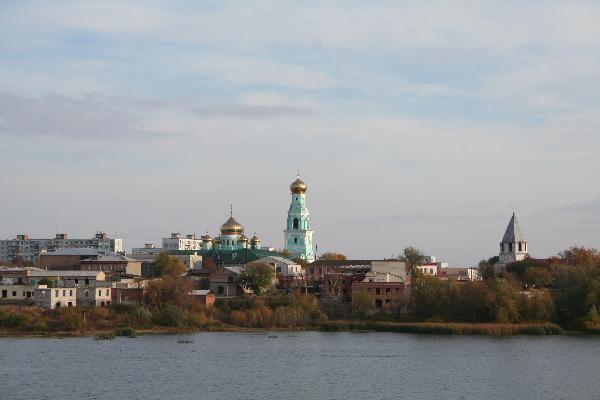 Энциклопедическая справка
Основан в 1683, как крепость. 
Городом стал в 1796. Российская Федерация, запад Самарской
области, порт на Волге на Саратовском водохранилище.
Крупный железнодорожный узел шести направлений через все
страны СНГ. Через город проходит автомобильная трасса
федерального значения - Москва-Самара.
Общая площадь города - 117 кв.км., протяженность вдоль реки
Волги - 17 км, ширина с запада на восток - 10км. Население –
179,58 тысяч жителей (октябрь 2010). 
Основные отросли экономики: тяжелая промышленность, легкая и
пищевая промышленность, строительство, транспорт, малое
предпринимательство, торговля. 
Крупные градообразующие предприятия: "Тяжмаш", "Пластик",
"Сызраньсельмаш", Сызранский НПЗ.
Географическая широта: 53°12'
Географическая долгота: 48°27'
Таким был наш герб
В 1780 году учрежден герб города Сызрани - черный бык на золотом поле, что означает изобилие "сего рода скота" и плодородие земель. В XVIII веке Сызрань имела свой уезд и воеводскую канцелярию.
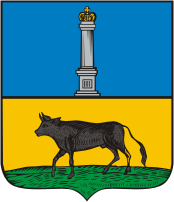 Герб нашего времени
Герб 1863 года "На золотом щите черный бык с свирепыми глазами. В верхней части герб Симбирской губернии. Щит увенчан серебряной башенной короной о трех зубцах, окруженный золотыми колосьями, связанными Александровской лентой".
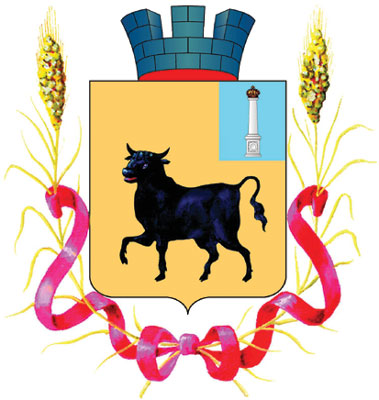 Из истории г. Сызрань (17 век)
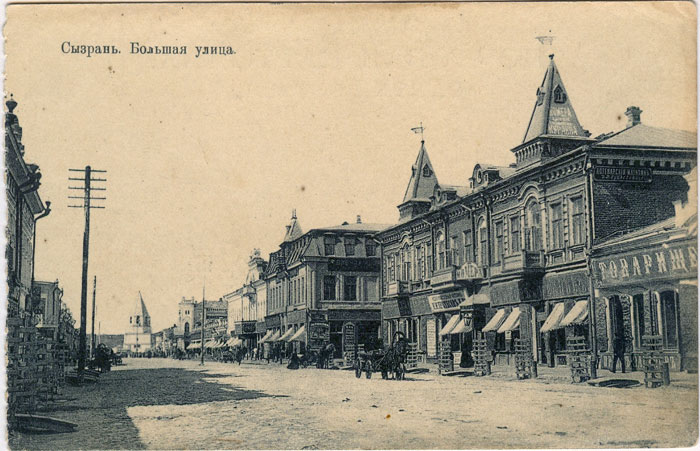 Город основан в 1683 году
Воеводой Григорием
Козловским  по одному из
самых ранних указов царя Петра
Алексеевича. 
В то время Россия продолжала
прирост своих территорий на
Востоке, и для обеспечения
безопасности торгового
пути, требовались города
крепости.
Однако на первое место выходит торговля. 
Уже в XVIII веке город
превращается в крупный
торговый центр региона.
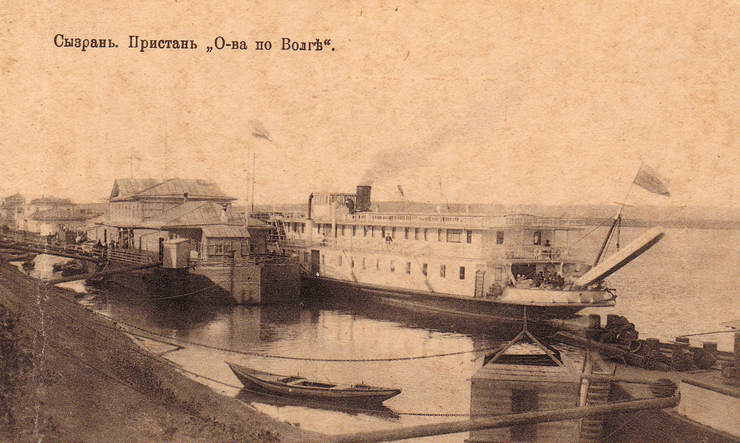 Из истории г. Сызрань (18-19 в.)
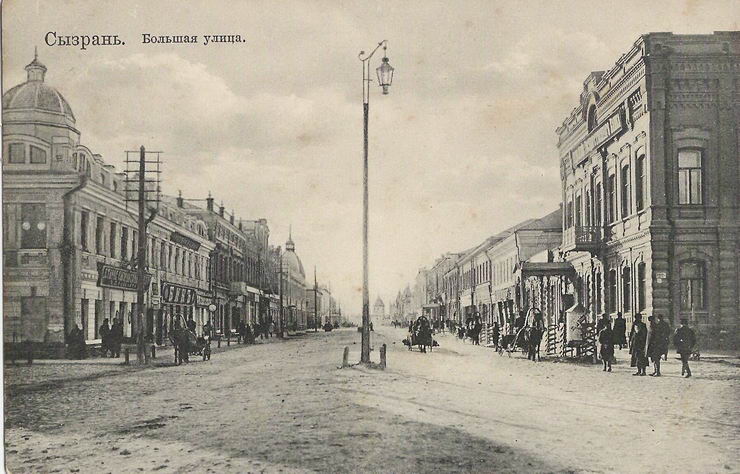 Основан на месте Сызранского
городища (4 в до н.э.).
Название по р. Сызрань, на
которой крепость находилась. 
В 1796 г. образован город
Сызрань.   Сызрань была
крупным перевалочным
пунктом грузов с железных
дорог на волжские суда.
В 1880 г. в 18 км выше Сызрани
открыт Сызранский
(Александровский) мост через
Волгу - крупнейший в Европе в
19 в. (ныне в черте города
Октябрьск).
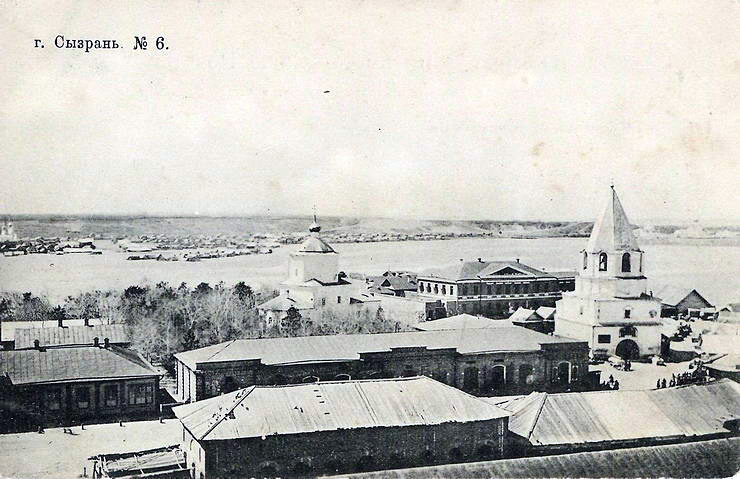 Реки Сызрани.
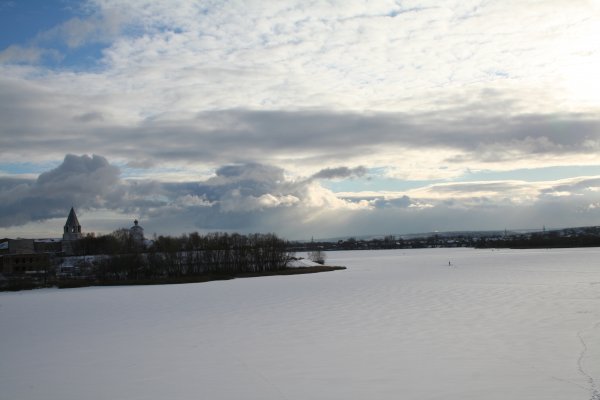 Сызрань протянулась
на 40 км вдоль Волги, 
По территории 
городского округа
протекают
четыре реки:
Сызранка, Крымза,
Кубра и Кашпирка.

На фото 
реки Сызранка и Крымза
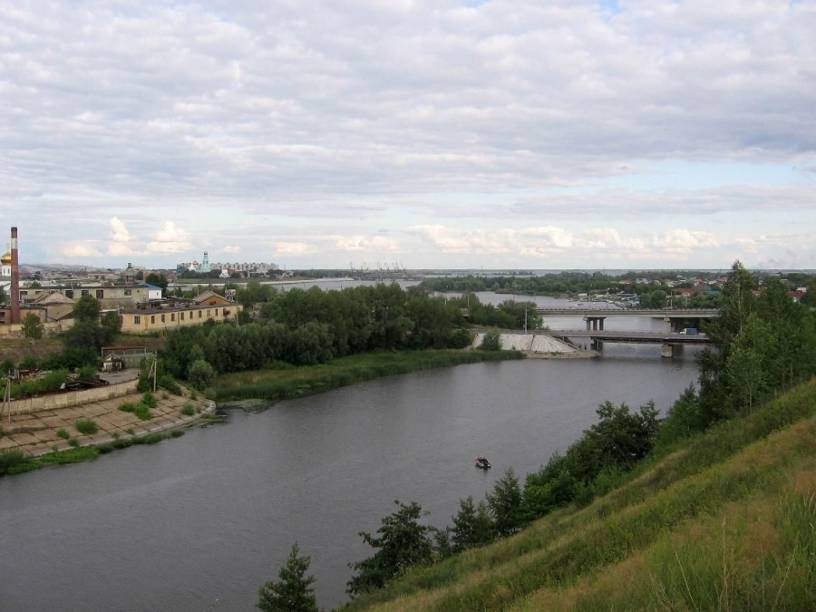 О реке Русской
Щедрая, широкая, раздольная
 Волга величавая течет.
 Своенравная, как птица – вольная,
 Все "ключи" собрав наперечет.

Шумная, бурливая, привольная...
 Теплоходы катит по волнам.
 По ночам – степенная, спокойная –
 Ластится к пологим берегам.

Города и села умываются
 Чистою, прохладною водой.
 Радугой веселой улыбаются,
 Наполняя душу теплотой.

Миллионы лет во благо трудится,
 Всем вокруг давая право жить.
 И пока Земля – планета крутится,
 Будет человечеству служить.
Казанский собор
Каза́нский кафедра́льный собо́р (собор Казанской Божией Матери). Главный храм Сызрани - Казанский собор - притягивает своим величием, красотой, объединяет людей в вере, в поиске добра и истины, даёт силы выжить в наше неспокойное время.
Краеведческий музей
Сызранский краеведческий музей создавался в период с 1923 г. по 1925 г. Своим возникновением он обязан краеведу-любителю Н.В.Гурьеву.
 Началось все с организации осенью 1922 г. сельскохозяественной выставки. 
Сызранский краеведческий музей - современный культурный центр Самарской области, активный участник международных, всероссийских, областных и городских мероприятий.
Драматический театр имени  А.Н.Толстого
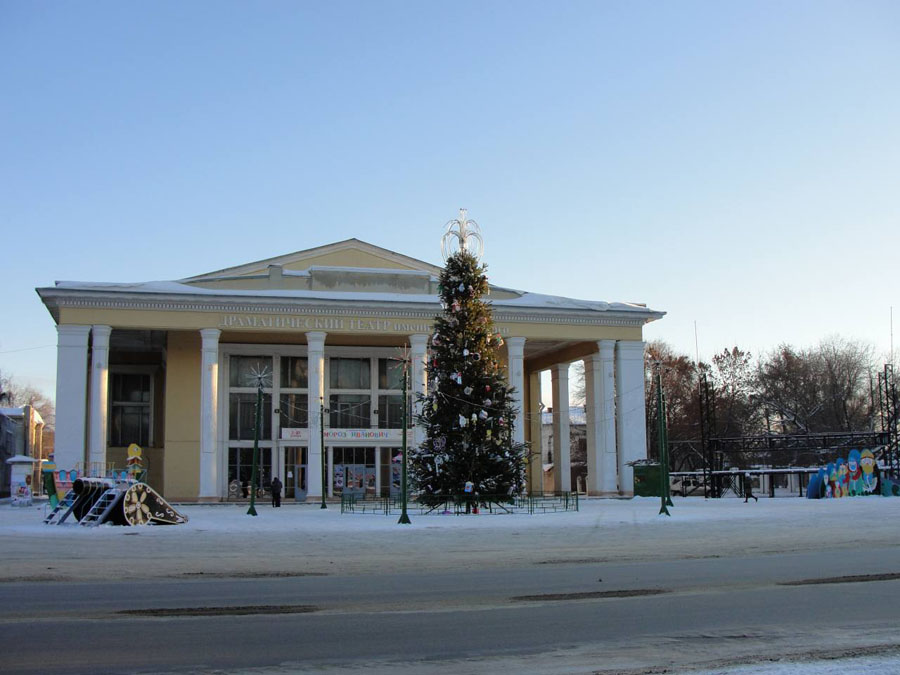 Театр появился в Сызрани ещё в XIX веке. Тогда, в 1870-х годах, на средства купца Ивана Соболекова был построен летний театр «Эрмитаж», куда привозили постановки известных режиссеров того времени. В этом театре выступали как заезжие труппы так и отдельные исполнители. На сцене театра «Эрмитаж» сызранцы могли видеть знаменитых русских актёров.
Александровский мост
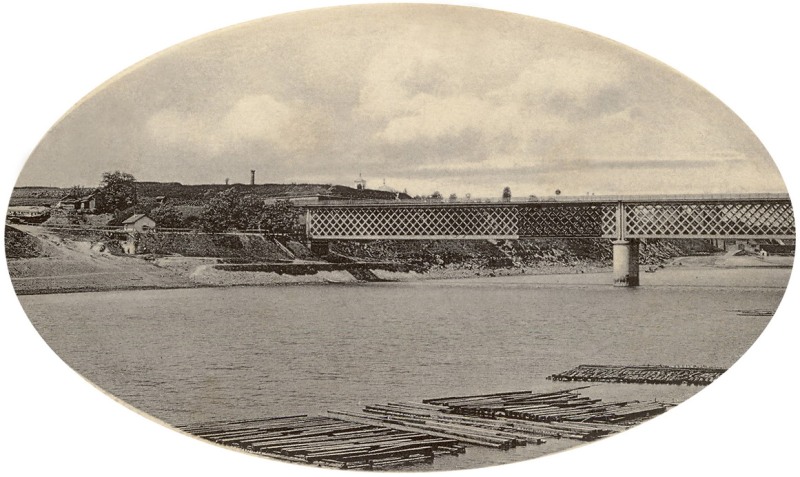 В 1880 году открыт самый крупный в Европе Сызранский (Александровский) мост (проект Н.А. Белелюбского, инженер В.И. Березин) через Волгу, соединивший Европу и Азию.
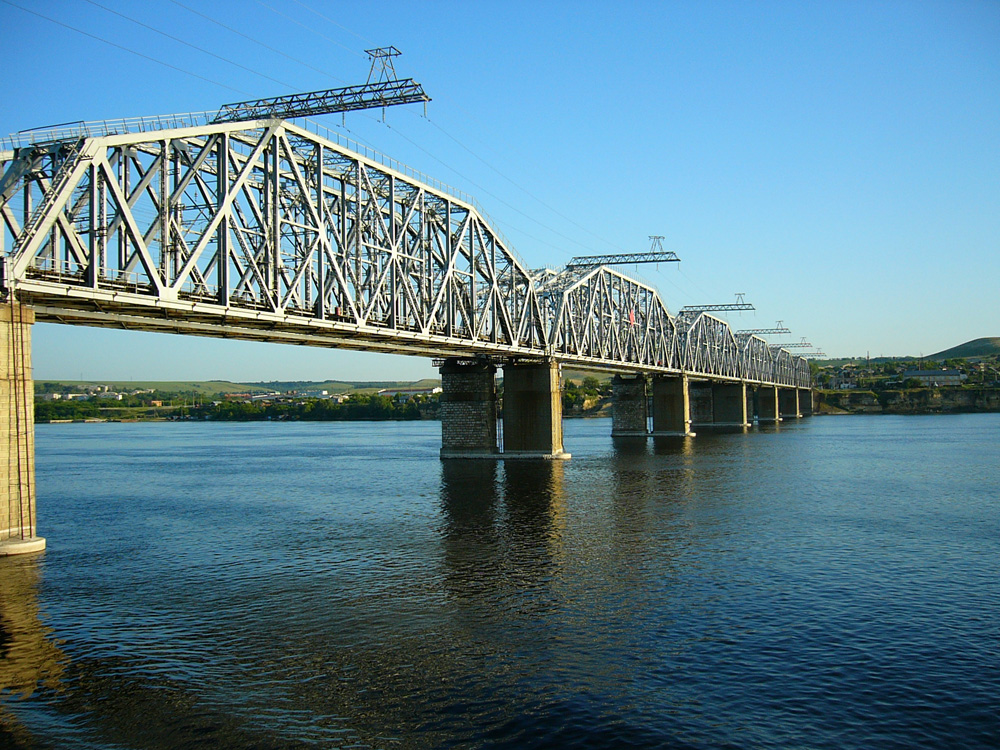 Наша главная улица
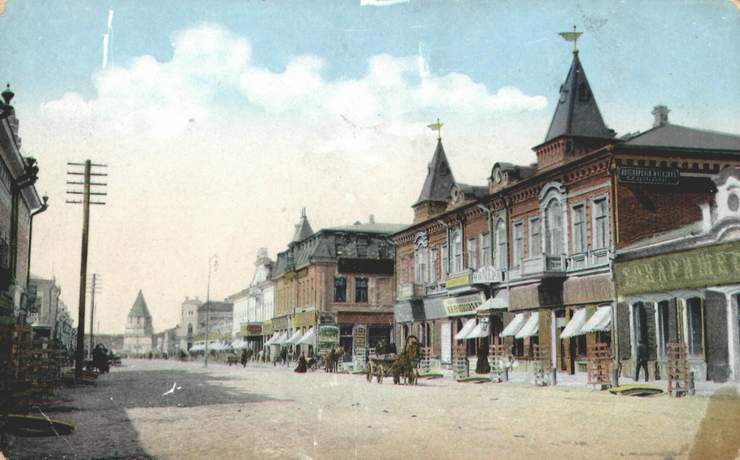 Главная улица города Советская (ранее Большая) представляет собой единый градостроительный ансамбль строений, 
как и весь исторический центр города, выполнена в разнообразных архитектурных стилях: 
представителем модерна является дом Клярова (1910), особняк купца Стерлядкина (1914). 
Доминирующее положение на улице «Советской» занимает стиль эклетики - Городской банк (1863), дом мещанина Мясникова (1909), дом купцов Сыромятниковых (1910).
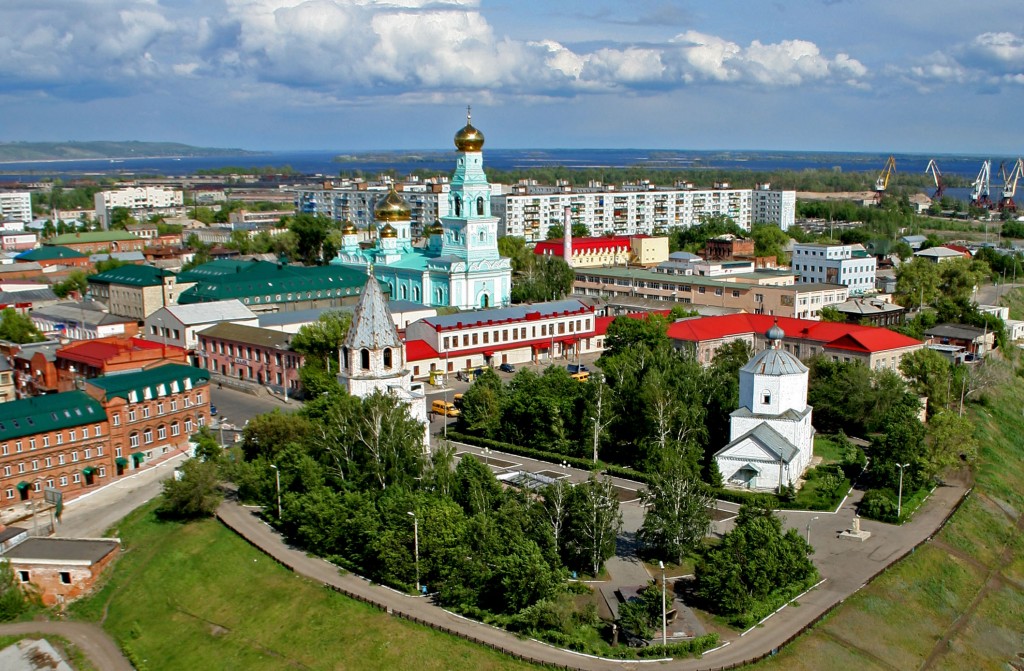 Песня о Сызрани. Иван Рябухин
Есть на Волге-реке городок небольшой,
 Пусть на карте почти не заметен.
 Чистым сердцем своим и богат он душой,
 И людьми он своими приметен.
 Чистым сердцем своим и богат он душой,
  П Р И П Е В  :
 Здесь живут простые люди, 
 Здесь живут мои друзья,
 Есть на Волге город Сызрань,
 Это родина моя!
 И куда бы ни уехал
 Я домой всегда вернусь, 
 Милый сердцу город Сызрань 
 Моя маленькая Русь!
 Милый сердцу город Сызрань 
 Моя маленькая Русь!
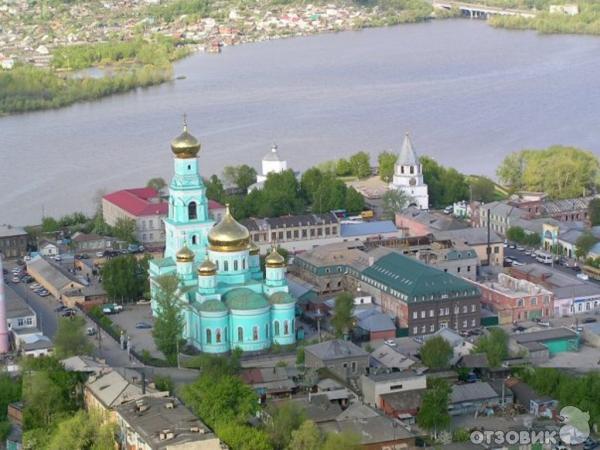 Здесь родился и жил, здесь любовь повстречал,
 Ту, которую в мире всех краше
 Здесь родительский дом, мой надежный причал,
 Здесь, взрослея, живут дети наши.
 Здесь родительский дом, мой надежный причал,
 Здесь, взрослея, живут дети наши!
П Р И П Е В  : тот же
 Так живи много лет, город мой дорогой,
 Лучше Сызрани города нету.
 Я навеки с тобой, стал моей ты судьбой,
 Я тебе благодарен за это.
 Я навеки с тобой, стал моей ты судьбой,
 Я тебе благодарен за это.
 П Р И П Е В  :
 Здесь живут простые люди, 
 Здесь живут мои друзья,
 Есть на Волге город Сызрань,
 Это родина моя!
 И куда бы ни уехал
 Я домой всегда вернусь, 
 Милый сердцу город Сызрань 
 Моя маленькая Русь!
 Милый сердцу город Сызрань 
 Моя маленькая Русь!
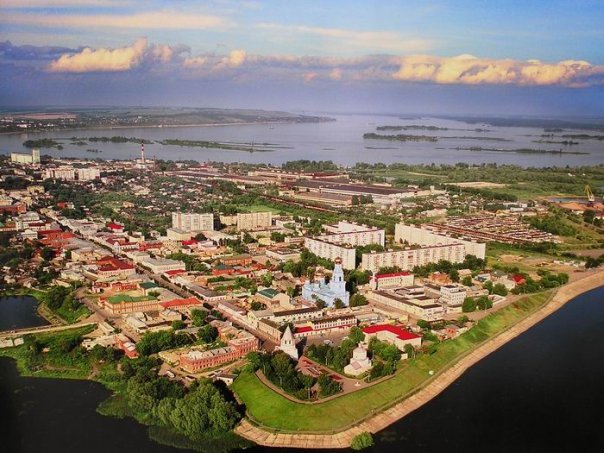 Использованная литература и другие источники
Самарская область. География и история, экономика и культура: учебное пособие. –Самара, Самарский Дом печати, 2001.- 440с.
Самарская область. География и история, экономика и культура: учебное пособие. –Самара, Самарский Дом печати, 2001.- 440с.
Сызрань. Книга-альбом.- Сызранское полиграфобъединение, 2000.-286с. ил.
Этносы Самарского края. Историко-этнографические очерки. – Самара, 2003.-287с.ил
http://www.perevozki-samara.ru/samara_karta_samarskaya_oblast.shtml Самарская область
http://ru.wikipedia.org/wiki/    Герб_Сызрани
http://www.locman.net/foto_17092__6l0l0l0l0l0.htm  Александровский  мост 
http://www.marshruty.ru/Travels/Travel.aspx?TravelID=42ed4802-8ac8-4960-93ea-561977aa170d&mode=print  Сызранский драматический театр.
http://foto.mail.ru/mail/vyhoohol/75/82.html   Cызранский кремль.